Preventing Runovers and Backovers
Construction Vehicle Access and Egress
[Speaker Notes: This module focuses on how ITCP planning can improve safety at vehicle entry and exit points.  It explains how access/egress locations provide transitions between TTC plans and ITC plans.]
Why is Access and Egress Control Important?
Access to- and egress from work zones presents significant challenges.  Hazards are compounded when the roadway carries high traffic volumes or operates at  high traffic speeds.  Safety challenges include:
Motorists following construction vehicles into the work space;
Acceleration and deceleration of construction vehicles as they exit and enter open traffic lanes; 
Proximity of workers on foot to access and egress locations.
[Speaker Notes: Why is access and egress control important? (Discuss this question.)

The establishment and maintenance of safe access and egress points are key determinants of project safety. In order for roadway construction jobs to maintain safe operations, there must be procedures to allow for safe and efficient passage of work vehicles into and out of the work space and for motorists to travel through the work zone. Effectively addressing safe access and egress at the project level requires planning during the project development phase and implementing traffic control plans throughout the entire project.]
Primary Challenge
Getting materials and equipment into the work zone safely and efficiently.
[Speaker Notes: The primary challenge with regards to work zone access and egress is getting materials in and out of the work space.  Of necessity, this involves acceleration and deceleration of large, heavy trucks and equipment hauling the materials.  These construction vehicles must leave and enter the traffic space, where motorists often drive at high speeds, and transition to the work space, filled with slow moving equipment and workers on foot.]
Access and Egress Challenges
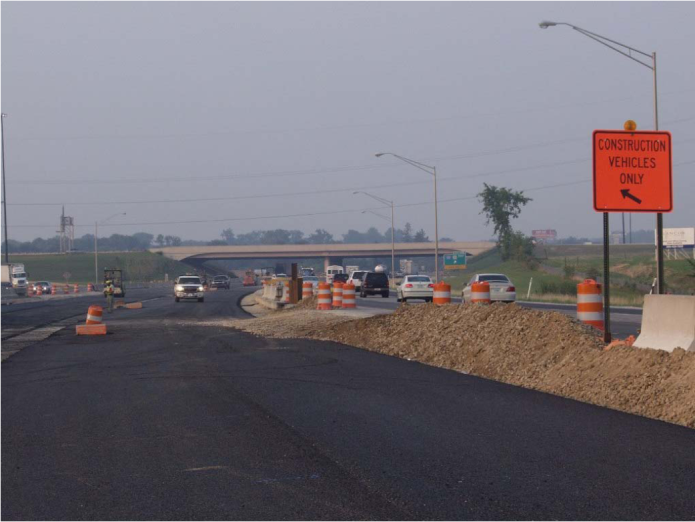 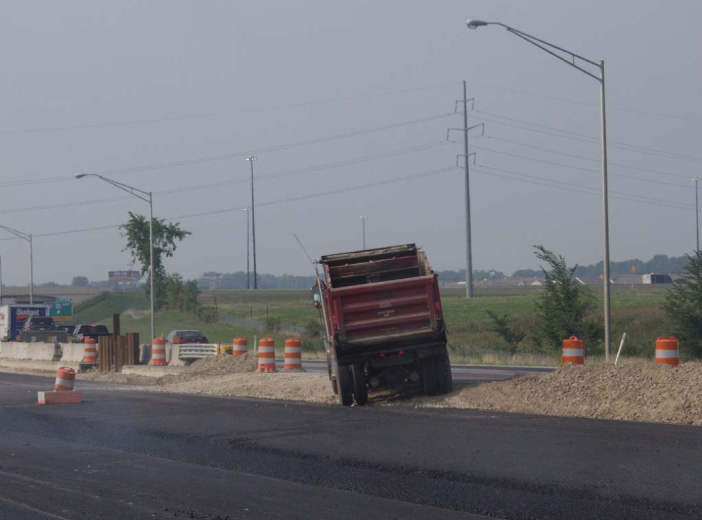 [Speaker Notes: Note the entrance to the work area is provided via an earthen ramp between the work area and travel lanes.  The truck must enter from and exit to the high speed left travel lane without much acceleration or deceleration space]
Access and Egress Challenges
Acceleration / Deceleration Lanes
Short or Non-existent
Signage Indicating Merge / Exit Points
Signs give vague information
Messages left up 24 / 7
Flagging Operations
Works best with low traffic and moderate trucks
Low trucks = intermittent flagging
Proper rules are forgotten
Night Work
Poor sight distance, impaired drivers, others?
[Speaker Notes: (Have class discuss how the identified operations are compounded or made more complicated by having large vehicles entering and exiting the work space.)  In some situations it may be necessary to have a flagger assist construction vehicles in entering and exiting the work space by slowing traffic and preventing motorists from entering the work space by accident.]
ITCPs Coordinate Tasks
Parked employee
vehicles.
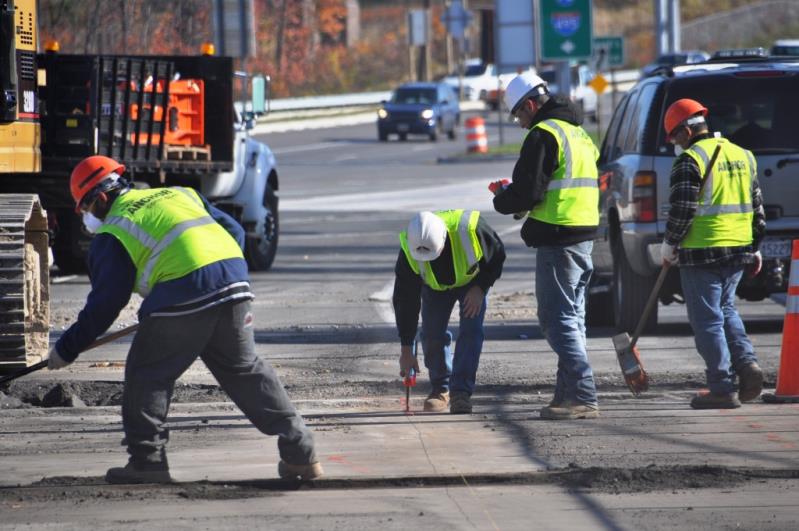 Delivery access 
and egress point.
Moving construction
Equipment.
Workers
on Foot.
[Speaker Notes: The work area can be complex with delivery trucks entering and exiting the work space near workers on foot and other operating/moving equipment.  The ITCP should coordinate these activities so all know what the other is doing and each stays out of the path of the other.  In this slide, the employee vehicle and worker on foot would be in direct path of a vehicle entering the work area.  A risk analysis would identify the location of the parked vehicle as a hazard; a different parking site should be identified.  Employer should train employees on where to and where not to park on site.   Employers should also train on particularly hazardous areas like access and egress points.]
How does this apply to ITCPs?
Access and egress challenges can be addressed by an ITCP in the following ways:
Isolating workers on foot from trucks and equipment;
Limiting/controlling vehicle access points;
Coordinating truck and equipment movements; 
Providing guidance to workers on foot, truck drivers, and equipment operators.
Designating locations for parked vehicles and equipment
Raising awareness about vehicle intrusions with workers and operators/drivers
[Speaker Notes: Workers, operators and drivers inside the workspace should be aware and vigilant when working near access and egress points.   Drivers entering the work space likewise need to be very attentive when doing so as this is a high-hazard area for all workers.]
Challenge #1
Trucks entering the work zone put motorists and those on other side of wall at risk.
[Speaker Notes: Entering and exiting the work space can require rapid acceleration and deceleration.  (Discuss with the class the dynamics of how this situation is impacted if the truck in loaded or empty.  Taking the load into consideration, how might that knowledge be used to make the work environment safer?]
ITCP Solution
Training truckers to pay attention to work space dynamics.
Instruct workers to stay clear of access and egress points.
Instruct employees on proper locations for parking and staging vehicles, away from entry and exit points.
[Speaker Notes: Activities that occur under the direction of construction contractors include maintaining a clear/open area around access/egress points where equipment or vehicles should not be parked. Contractors are also responsible for educating on-site employees about areas near access/egress points that are prone to heavy truck traffic.  Workers should avoid crossing open traffic lanes, particularly those on high-speed roadways.]
Challenge #2
Trucks queued inside the work zone create obstacles for workers and operators.
[Speaker Notes: When truck queues form near exit and entry points they create hazards for other vehicles attempting to enter (with little deceleration space) and exit (with little acceleration space).  If queues threaten to block these spots, queues should be redirect, or different access and egress spots should be identified for drivers to use.]
ITCP Solution
If queues threaten to block access and egress locations, queues should be redirected, or different access and egress spots should be opened and identified for drivers to use.
[Speaker Notes: If queues threaten to block access and egress locations, queues should be redirected, or different access and egress spots should be opened and identified for drivers to use.]
Challenge #3
Trucks do not have sufficient space to slow down when entering, or match traffic speeds when exiting.
[Speaker Notes: Speed differential between traffic lanes and work space is a challenge for truck drivers, and can create significant hazards for both workers and motorists.]
ITCP Solution
Use shoulder areas or closed lanes to create ramps that will provide safe acceleration and deceleration zones.
[Speaker Notes: In addition to creating special ramps or other lanes, all access and egress areas should be kept clear of debris, signage, parked vehicles, etc.]
Challenge #4
Motorists may follow construction trucks into the work area.
[Speaker Notes: Because construction trucks tend to be very large, motorists directly behind them cannot see the road ahead or some traffic signs.  Because of this lack of sight distance, they may not realize the truck is leaving the traffic space and entering the work space and follow it.  Signs mounted on the truck or additional work zone signs or signals can provide additional guidance to drivers.]
ITCP Solutions
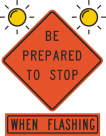 Traditional Warnings:
Slow Speed Advisory
Dynamic Late Merge
Travel Time / Delay
Excessive Speed Warning
Traffic Surveillance 
Stopped Traffic Warning
Trucks Entering / Exiting
Maintain TTCDs in Good Condition
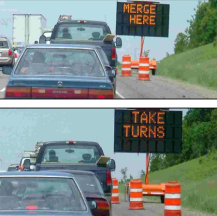 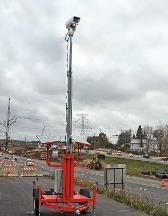 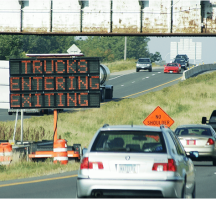 [Speaker Notes: Warning signs alert motorists to be aware of slow moving construction vehicles.  If motorists make room for trucks to enter and exit travel lanes, safety is improved inside the work space as construction drivers may not need to change their speeds so abruptly.]
ITCP Solutions
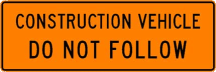 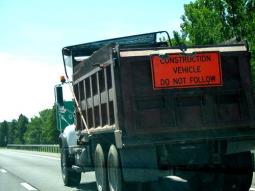 Vehicle activated warning signs:
Replace signs on vehicles
Real-time information
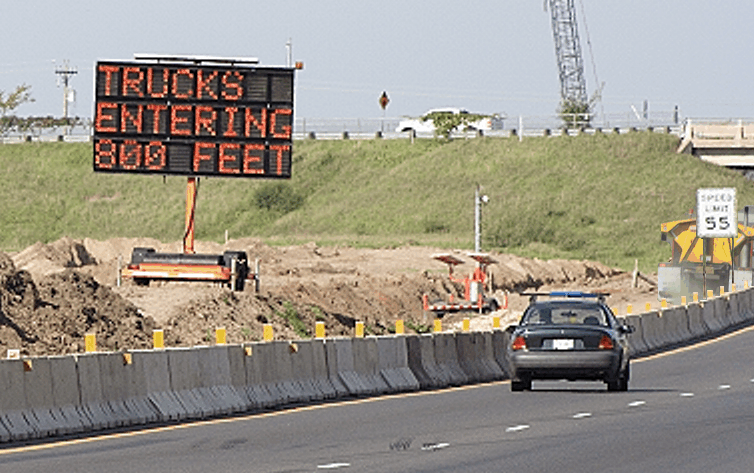 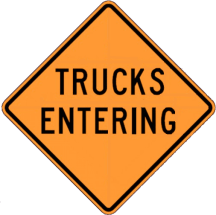 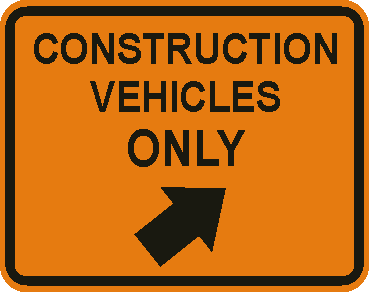 [Speaker Notes: Motorists are likely to pay more attention to information that is correct, up-to-date and relevant.  Vehicle activated signs that provide warning messages only when trucks are entering or exiting the work space are more likely to be heeded by motorists than static signs that may not be relevant to the immediate situation.  Use of these signs improves access and egress safety by informing motorists to slow down and to expect and encounter with a slow-moving truck or other vehicle.]
Challenge #5
Crew, operators, inspectors, subcontractors and others may not be up-to-date on access/egress locations as work progresses.
[Speaker Notes: Roadway construction involves moving operations.  As the work progresses, so moves the work site.  With continual changing conditions, access and egress points may change.]
ITCP Solution
Hold pre‐shift meeting with all involved
Everyone must be informed on daily activities and changes.
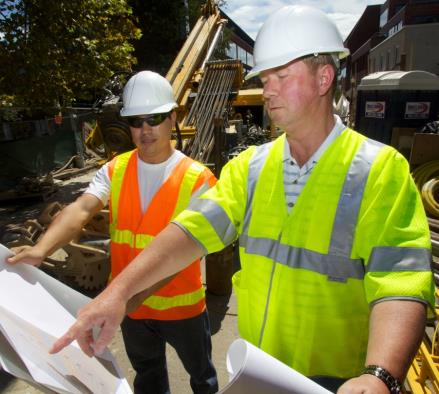 [Speaker Notes: The best way to keep all members of the construction team up-to-date is to hold pre-shift meetings where the day’s activities are discussed and those involved can receive updates.]
Challenge #6
Motorists may breach barriers and strike workers near access and egress points.
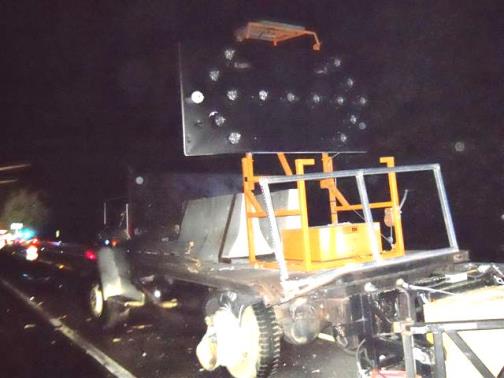 [Speaker Notes: Access and egress points require gaps in barriers and traffic delineation.  These gaps can allow traffic to enter the work space unimpeded and therefore create increased exposures to workers.]
ITCP Solution
When openings are not in use they should be evaluated to see if it is necessary to close them.
Watch for vehicles that do not belong in or near the work area.
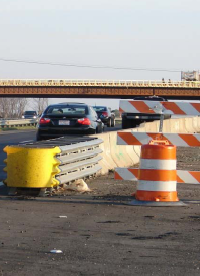 Check for problems such as blunt ends on barriers
[Speaker Notes: Temporary traffic control devices, particularly end treatments, should be checked regularly to ensure they are in good operating condition.  Part of the ITCP is to evaluate end treatments when access/egress points are opened and closed.]
Challenge #7
When incidents occur within the work zone, emergency responders need access.
[Speaker Notes: Each place of work should have a site-specific plan in place to deal with an emergency.  There should always be someone onsite that knows who to call in the event of an emergency and can provide instructions on what actions to take.]
ITCP Solution
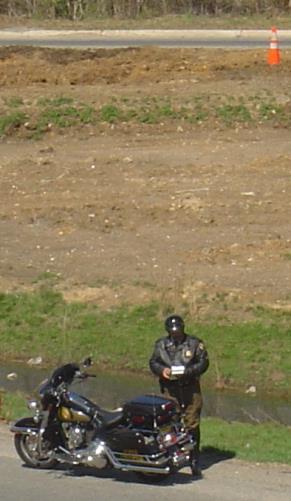 The Temporary Traffic Control Plan and the Internal Traffic Control plan should work in tandem to allow access for emergency responders.
Evaluate each job.  When appropriate, local police should be kept up to date on activities that disrupt traffic and have the potential for workers to be harmed.
[Speaker Notes: The TTCP and ITCP need to include provisions for providing access to emergency responders in the event there is an incident within the work space.  Communicating current conditions about traffic control within the workspace to first responders is an important consideration in the ITCP.  This will change with every job.]
ITCP Solution
Law enforcement and emergency responders need to know what is happening on your jobsite.
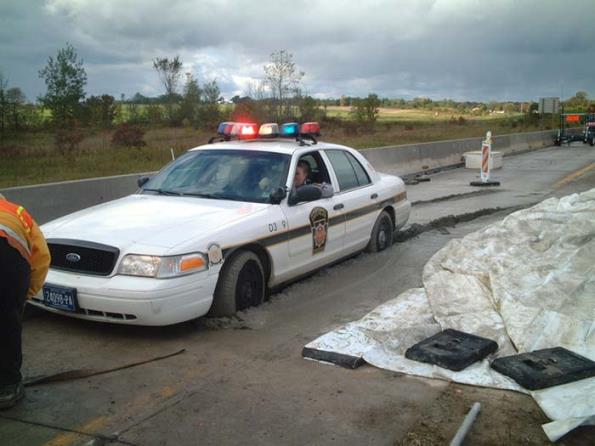 [Speaker Notes: Even in non-emergency situations, it is helpful to keep local law enforcement officials informed about site conditions and operations should their assistance be required.]
Federal Regulations
Traffic Control Devices Rule - 23 CFR 630 (Subpart K); Effective December 04, 2008
Requires States to consider road user and worker safety by addressing:
Use of positive protection devices to prevent intrusions;
Exposure control measures;
Other traffic control measures to minimize crashes;
Safe entry/exit of work vehicles/equipment from the travel lanes
[Speaker Notes: The Federal Highway Administration included language in its recent regulation, known as Subpart K, requiring agencies and contractors to give more attention to the hazards posted by roadway construction access and egress points.]
Discussionand Questions
End Module Three
“This material was produced under the grant SH-22285-11-60-F-11 from the Occupational Safety and Health Administration, U.S. Department of Labor, and contract 212-2009-M-32109 from the National Institute for Occupational Safety and Health. It does not necessarily reflect the views or policies of the U.S. Department of Labor or U.S. Department of Health and Human Services, respectively, nor does mention of trade names, commercial products, or organizations imply endorsement by the U.S. Government.”